ครั้งที่ 1
กฎหมายลักษณะแห่งหนี้
ภาคเรียนที่ 1/2563
เพชร  ขวัญใจสกุล
ผู้ช่วยศาสตราจารย์เพชร ขวัญใจสกุล 
รองคณบดีคณะนิติศาสตร์ฝ่ายวิชาการ
วุฒิการศึกษา นบ. , นบท. , น.ม.
โทรศัพท์ 091-091-7999
Line ID : phetkhwanchaisakun
อีเมล์ phettameaw@hotmail.com
แนะนำผู้สอน
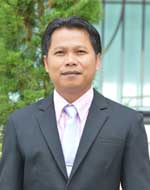 การประเมินผลการเรียน
1. เข้าเรียนออนไลน์		10 	คะแนน
2. งานที่มอบหมาย		10 	คะแนน
3. สอบปลายภาค		80 	คะแนน
    		รวม		      100 	คะแนน
แนะนำในการเขียนสอบข้อสอบ
ย่อหน้าแรก	วางหลักกฎหมาย
 			“วางหลักไว้ว่า....มีใจความว่า....บัญญัติไว้ว่า.....”
ย่อหน้าที่สอง นำข้อเท็จจริงปรับเข้ากับข้อกฎหมาย
 			“...ข้อเท็จจริง....../.....ข้อกฎหมาย....../.....ถือว่า...”
ย่อหน้าที่สาม	สรุป
 			“ดังนั้น....../ดังนี้........”
เค้าโครงเนื้อของรายวิชา
เค้าโครงเนื้อของรายวิชา (ต่อ)
เค้าโครงเนื้อของรายวิชา (ต่อ)
หนังสืออ่านประกอบ
ประมวลกฎหมายแพ่งและพาณิชย์
อธิบายประมวลกฎหมายแพ่งและพาณิชย์ หนี้ ของ ศาสตรจารย์(พิเศษ)โสภณ  รัตนากร
อธิบายประมวลกฎหมายแพ่งและพาณิชย์ หนี้ ของจี๊ด เศรษฐบุตร
หลักกฎหมายหนี้ ของ ภัทรศักดิ์  วรรณแสง
หลักกฎหมายหนี้ ของ ศาสตราจารย์(พิเศษ)จรัญ  ภักดีธนากุล
เนื้อหาที่จะศึกษาในครั้งนี้
1. การศึกษากฎหมายลักษณะหนี้
2. ความเป็นมาของกฎหมายหนี้
3. ความสำคัญของกฎหมายหนี้
4. บุคคลสิทธิและทรัพย์สิทธิ
5. ลักษณะทั่วไปของหนี้
6. ความหมายของหนี้
7. องค์ประกอบของหนี้
1.การศึกษากฎหมายลักษณะหนี้
หมวด 1 วัตถุแห่งหนี้
หมวด 2 ผลแห่งหนี้
หมวด 3 ลูกหนี้และเจ้าหนี้หลายคน
หมวด 4 โอนสิทธิเรียกร้อง
หมวด 5 ความระงับหนี้
2. ความเป็นมาของกฎหมายหนี้
กฎหมายโรมันเรียกว่า “Obligatio” แปลได้ว่าเป็น “ภาระ”หรือ “หน้าที่”
กฎหมายไทย
สมัยก่อนเราเรียกว่า “พันธะธรรม” (Obligation) 
“ณี่” หมายถึงกู้หนี้ยืมสิน 
“หนี้โดยนิตินัย” หรือ “หนี้”
ความสำคัญของกฎหมายหนี้
บรรพ 1  ลักษณะนิติกรรมและอายุความเป็นเรื่องเกี่ยวกับหนี้
บรรพ 2  เกี่ยวข้องกับหนี้โดยเฉพาะ
บรรพ 3  เป็นเอกเทศสัญญาก็เป็นเรื่องหนี้หนี้ซึ่งแยกประเภทออกไปนั้นเอง
บรรพ 4  เรื่องทรัพย์สิน เป็นเรื่องที่ก่อให้เกิดภาระหรือหนี้แก่เจ้าของทรัพย์นั้นเอง
บรรพ 5 และ 6  เรื่องครอบครัวและมรดก
4. บุคคลสิทธิและทรัพย์สิทธิ
5. ลักษณะทั่วไปของหนี้
1. เป็นบุคคลสิทธิ คือก่อให้เกิดความผูกพันกันเฉพาะบุคคลที่เกี่ยวข้องเท่านั้น ไม่
ผูกพันบุคคลทั่วไปเช่นทรัพย์สิทธิ
2. เป็นสิทธิเกี่ยวกับทรัพย์สิน เพราะเป็นสิทธิทั่วไปทางหนี้มีราคาและอาจถือเอาได้
3.  เป็นสิทธิทางแพ่ง ซึ่งก่อให้เกิดสิทธิเรียกร้องกันทางแพ่ง เป็นสิทธิเอกชน
4. ลูกหนี้มีตัวตนแน่นอน เนื่องจากเป็นสิทธิเรียกร้องเป็นบุคคลสิทธิไม่ใช้สิทธิที่มีต่อ
คนทั่วไปอย่างทรัพย์สิทธิ หน้าที่เรียกร้องจึงจำกัดอยู่กับบุคคลที่เกี่ยวข้อง
5. วัตถุแห่งหนี้แน่นอน สิทธิเรียกร้องมีวัตถุแห่งสิทธิเป็นการกระทำ งดเว้นกระทำการ 
หรือโอนทรัพย์สิน สิ่งที่ลูกหนี้กระทำจึงต้องเป็นเรื่องที่แน่นอน
6. ความหมายของหนี้
ตามประมวลกฎหมายแพ่งและพาณิชย์ พ.ศ. 2466 (เดิม) ได้ให้ความหมายของคำว่าหนี้ไว้ว่า “อันว่าหนี้นั้นโดยนิตินัย เป็นความเกี่ยวพันระหว่างบุคคลคนเดียวหรือหลายคน ฝ่ายหนึ่งเรียกว่าลูกหนี้ จำต้องส่งทรัพย์สินก็ดี หรือทำการหรือเว้นทำการให้แก่บุคคลคนเดียวหรือหลายคน อีกฝ่ายหนึ่งเรียกว่าเจ้าหนี้” 
ม.ร.ว.เสนีย์  ปราโมช กล่าวว่า “หนี้คือความผูกพันที่มีผลในกฎหมาย ซึ่งบุคคลฝ่ายหนึ่งเรียกว่าเจ้าหนี้ ชอบที่ได้รับชำระหนี้มีวัตถุเป็นการกระทำหรืองดเว้น หรือส่งมอบทรัพย์สินจากบุคคลอีกฝ่ายหนึ่งเรียกว่าลูกหนี้”
ศาสตราจารย์ ดร. จิ๊ด  เศรษฐบุตร ได้อธิบายหนี้ว่า “เป็นนิติสัมพันธ์ระหว่างบุคคลสองฝ่าย ซึ่งฝ่ายหนึ่งต้องกระทำการอย่างใดอย่างหนึ่งให้อีกฝ่ายหนึ่ง การกระทำแยกเป็น 3 ชนิด คือ 1.กระทำ 2.ละเว้นกระทำการ และ 3.การโอนทรัพย์สิน”
7. องค์ประกอบของหนี้
1. บุคคลสองฝ่าย ได้แก่ฝ่ายที่เป็นผู้กระทำ คือ เจ้าหนี้ ซึ่งเป็นผู้มีสิทธิเรียกร้องให้ชำระ
หนี้ กับอีกฝ่ายหนึ่งซึ่งถูกกระทำ คือ ลูกหนี้ ซึ่งมีหน้าที่ต้องชำระหนี้ ดังนั้นจะเป็นหนี้ตนเองไม่ได้
2. วัตถุแห่งหนี้ ม.ร.ว.เสนีย์  ปราโมช กล่าวว่าวัตถุแห่งหนี้คือ การกระทำหรืองดเว้น 
หรือส่งมอบทรัพย์สิน ส่วนศาสตราจารย์ ดร. จิ๊ด  เศรษฐบุตร อธิบายวัตถุแห่งหนี้มี 3 ชนิด คือ
1.กระทำ 2.ละเว้นกระทำการ และ 3.การโอนทรัพย์สิน ดังนั้นวัตถุแห่งหนี้มี 3 อย่าง คือ การโอน
ทรัพย์สิน กระทำการ และการงดเว้นกระทำการ
3. มีความผูกพันทางกฎหมาย หมายถึง เจ้าหนี้มีอำนาจบังคับชำระหนี้ได้จากลูกหนี้ได้ 
ในเบื้องต้นให้พิจารณาว่าหนี้มีบ่อเกิดหรือมูลหนี้แล้วหรือไม่ คือ หนี้อาจเกิดขึ้นโดยนิติกรรม หรือ
โดยนิติเหตุ (ละเมิด จัดการงานนอกสั่ง ลาภมิควรได้)
คำถามท้ายชั่วโมง
1. บุคคลสิทธิและทรัพยสิทธิต่างกันอย่างไร ?
2. องค์ประกอบของหนี้คืออะไร ?